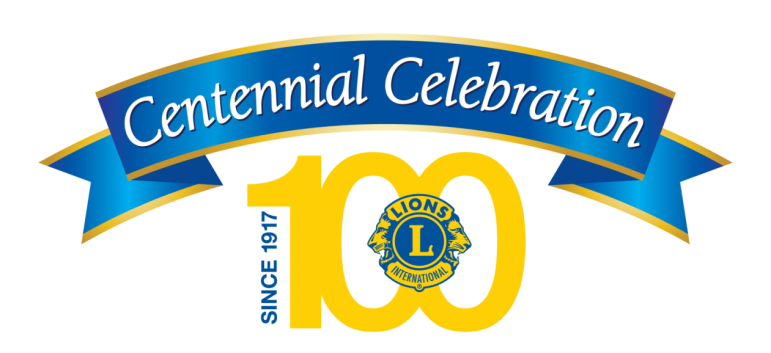 La storia di                                       Lions Clubs International
[Speaker Notes: Come parte della celebrazione del nostro Centenario, desidero condividere la storia di Lions Clubs International.]
La fondazione di Lions Clubs
“Non si può andare tanto lontano finché non si inizia a fare qualcosa per il prossimo".
Melvin Jones, il fondatore
2
[Speaker Notes: Nel 1917 Melvin Jones era titolare di un'agenzia assicurativa di successo e un socio del Business Circle di Chicago. 

Usando le parole: “Non si può andare tanto lontano finché non si inizia a fare qualcosa per il prossimo”, egli incoraggiò i suoi amici soci a guardare oltre i loro interessi d'affari e a dedicarsi al miglioramento della comunità.

Egli prese contatto anche con gruppi simili invitandoli a riunirsi per discutere la formazione di una nuova organizzazione.]
I primi anni di Lions Clubs
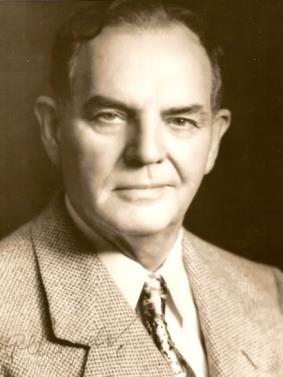 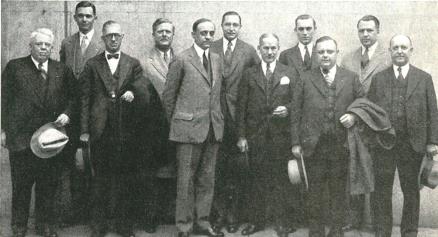 Prima riunione: 7 giugno 1917
Chicago, Illinois, USA
Primo Presidente: Dott. William Woods
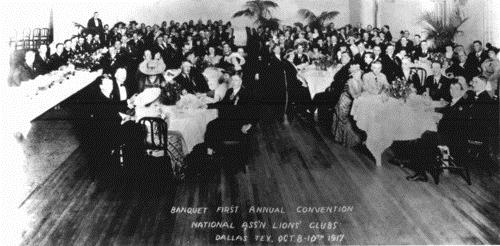 Prima Convention: 8-10 ottobre 1917
Dallas, Texas, USA
3
[Speaker Notes: Quella riunione organizzativa si svolse il 7 giugno 1917 a Chicago, Illinois, USA. 

Sulla scia del successo riscosso da quella riunione, nell'ottobre dello stesso anno ebbe luogo la prima convention di Lions Clubs a Dallas in Texas durante la quale venne eletto il Dott. William Woods di Evansville, Indiana come primo Presidente. 

Melvin Jones fu nominato Segretario e Tesoriere e venne autorizzato a stabilire la sede centrale a Chicago.]
Espansione internazionale
1920: Canada
1927: Messico
1947: Australia
1948: Svezia
1949: Filippine
1953: Marocco
1957: Antartide
4
[Speaker Notes: La nostra nuova associazione si espanse rapidamente diventando internazionale nel 1920 con la nascita di un club a Windsor in Canada. 

Nel 1927 fu fondato il club Nuevo Laredo in Messico seguito a breve da altri club nell'America Latina. 

Grazie alla formazione di nuovi Lions club a Lismore in Australia, a Stoccolma in Svezia e a Manila nelle Filippine, negli anni 40 i Lions erano sulla buona strada per avere una presenza globale. 

Nel 1950 si contavano più di 400.000 Lions in 31 paesi e presto ogni continente sarebbe stato incluso con la formazione di un club a Casablanca in Marocco nel 1953 e di un club di ricercatori in Antartica nel 1957.]
I Lions diventano i “Cavalieri dei Ciechi”
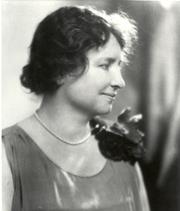 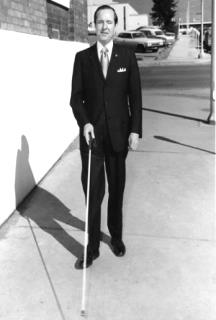 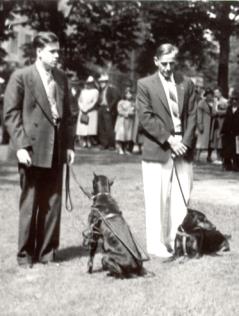 1925: Helen Keller sfidò i Lions a diventare i "cavalieri dei non vedenti".
1930: Il Lion George Bonham dipinse un bastone di bianco con una fascia rossa  
1939: Il Lions Club Detroit Uptown diede inizio a una scuola di cani guida
5
[Speaker Notes: Nel 1925 Helen Keller intervenne alla convention Lions e sfidò i Lions a diventare i "cavalieri dei non vedenti". I Lions accettarono con entusiasmo la sua sfida, estendendo il loro service alle persone  ipovedenti. 

Per permettere alle persone non vedenti di muoversi in modo più sicuro, nel 1930 il Lion George Bonham dipinse un bastone di bianco con una fascia rossa, un'innovazione in uso ancora oggi.

E nel 1939, i soci del Lions Club Detroit Uptown trasformarono una fattoria in una scuola di cani guida per contribuire a rendere popolare l'idea dei cani guida. 

Molti club continuarono a fornire il servizio dei cani guida e altri service legati alla vista, come il riciclaggio degli occhiali da vista, i controlli della vista e il supporto alla banca degli occhi. I Lions ottennero il pieno riconoscimento a livello mondiale del loro impegno in queste attività atte a migliorare la vita delle persone non vedenti e ipovedenti.]
I contributi più eminenti
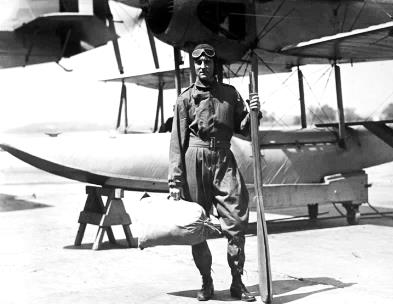 1926: Ammiraglio Richard E. Byrd,            Lion, esploratore, esperto in  	    pubbliche relazioni
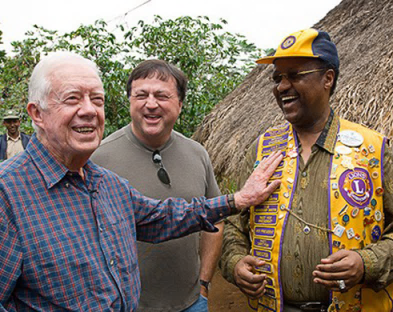 1977:  Il Lion Jimmy Carter (a 	sinistra)         	    diventa Presidente  degli Stati Uniti
1999:  I Lions collaborano con il             Centro Carter per sconfiggere            la cecità prevenibile
6
[Speaker Notes: Fra i contribuenti Lions illustri citiamo: 

l'Ammiraglio Richard E. Byrd, un Lion e un esploratore, che ha pubblicizzato i Lions nei suoi viaggi al Polo Nord e Sud scrivendo: “Abbiamo portato con noi la bandiera di Lions Clubs nella sommità del mondo e abbiamo provato il più grande onore possibile nel farlo”.

Nel 1977 il Lion Jimmy Carter divenne il presidente degli Stati Uniti. La sua affiliazione con i Lions continua ancor oggi e nel 1999 Lions Clubs e il Centro Carter formarono una partnership per sconfiggere la cecità prevenibile in Africa e in America Latina.]
Gli eventi più importanti                       nella fase di sviluppo
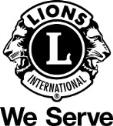 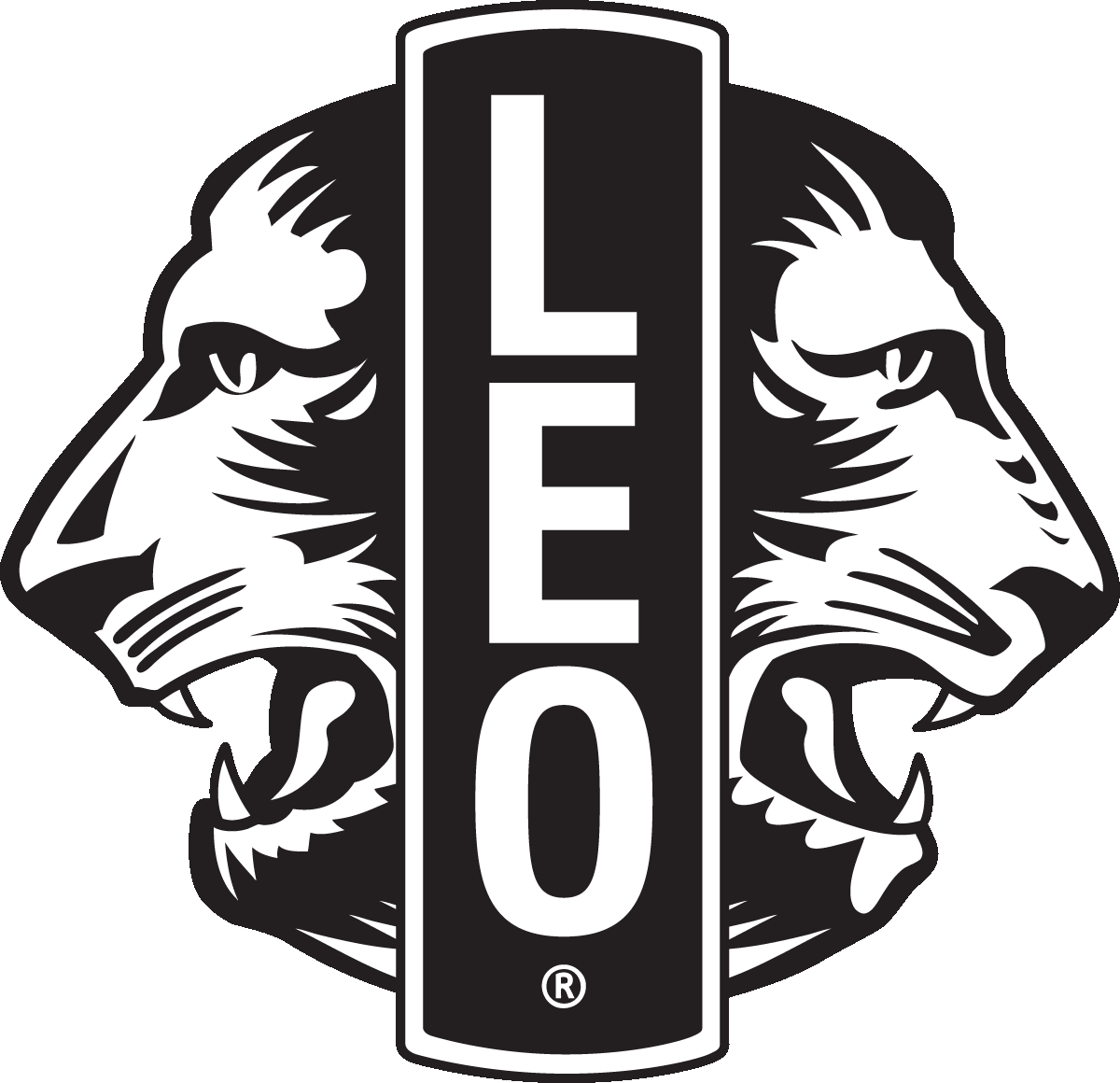 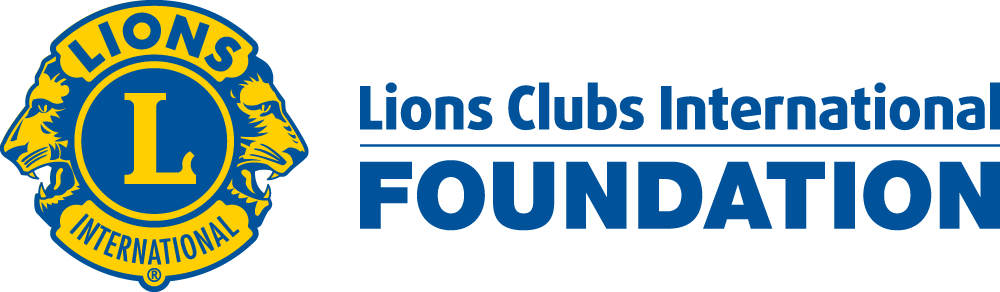 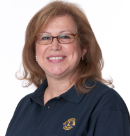 7
[Speaker Notes: Altri fatti importanti avvenuti durante lo sviluppo di Lions Clubs:

{click} Nel 1954 viene scelto il motto “We Serve”. 

{click} Nel 1957 viene omologato il primo Leo Club dando ai giovani l'opportunità di servire. Oggi ci sono più di 6700 Leo club in oltre 140 paesi.

{click} Nel 1968 viene istituita la Fondazione Lions Clubs International. La fondazione che fornisce contributi in caso di calamità, per attività in favore di giovani, di vista o altri progetti umanitari, ad oggi rilascia milioni di dollari in contributi ogni anno, in ampia misura grazie alla generosità dei Lions.

{click} Nel 1987 viene aperta l'affiliazione alle donne. Oggi, le donne rappresentano quasi il 30% della nostra compagine associativa e il segmento di soci con la crescita più veloce.]
Uno spirito di comprensione
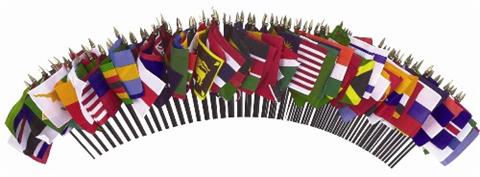 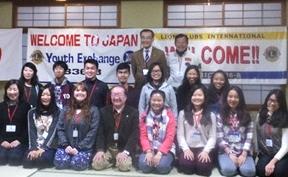 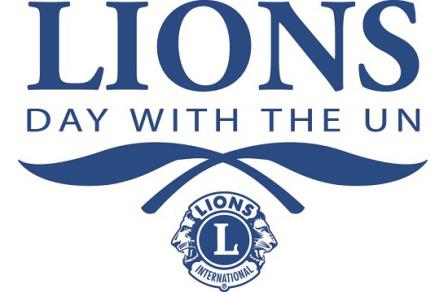 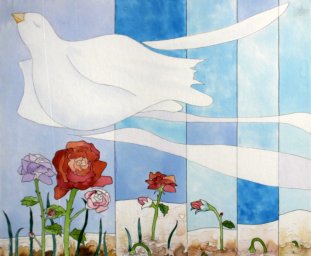 Concorsi "Un Poster per la Pace" e "Saggi Brevi"
Programmi di Gemellaggio tra Club e Scambi Giovanili
Collaborazione con le Nazioni Unite
8
[Speaker Notes: Uno degli scopi di Lions Clubs è “creare e promuovere uno spirito di comprensione tra i popoli del mondo”. 

In aggiunta alla portata globale della nostra missione di service, Lions Clubs: 

- Promuove i gemellaggi tra i club per formalizzare le amicizie con i club di altri paesi, conoscere culture diverse e scambiare esperienze e idee su quello che significa essere un Lion. 

- Gestisce i Programmi Campi e Scambi Giovanili per formare migliaia di giovani cittadini globali incoraggiando la pace e la promozione della comprensione internazionale.

- Ha supportato le Nazioni Unite sin dalla loro fondazione e continua ancora oggi a collaborare con le agenzie dell'ONU. Ogni anno la Giornata Lions con le Nazioni Unite offre ai Lions l'opportunità di dimostrare come l'ONU e i Lions possano continuare ad aiutare chi è in difficoltà su scala globale.

Sono stati istituiti anche i Concorsi Un Poster per la Pace e Saggi Brevi sulla Pace fornendo una piattaforma a milioni di giovani in tutto il mondo per esprimere la loro visione della pace.]
Com'è il Lions Clubs oggi
1,4 milioni di Lions
46.000 club
200 paesi e                                           aree geografiche
uniti da 1 idea
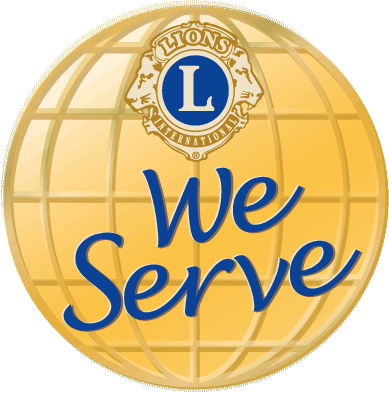 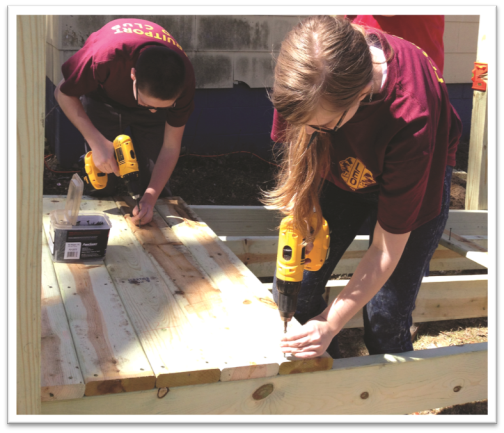 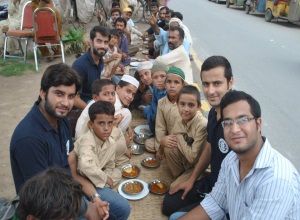 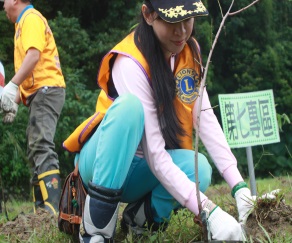 9
[Speaker Notes: Oggi 

{click} ci sono 1,4 milioni di Lions 

{click} in più di 46.000 club 

{click} in più di 200 paesi e aree geografiche

{click} e tutti uniti da un'unica idea: We Serve]
Celebriamo il Centenario
Guidare attraverso il service
Invitare all'impatto
Entrare in contatto con la comunità
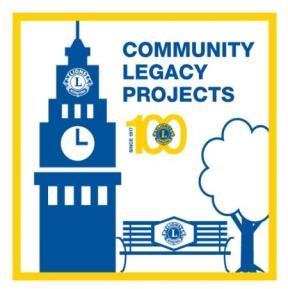 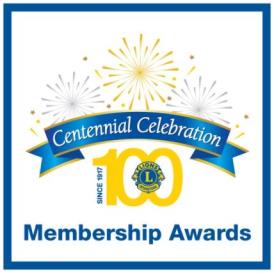 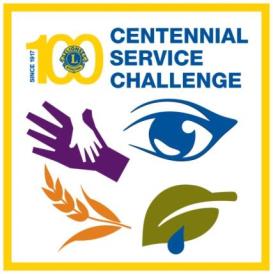 10
[Speaker Notes: Mentre Lions Clubs si avvicina al nostro 100esimo anniversario, tutti i Lions sono chiamati a celebrare il nostro Centenario: 

Guidando attraverso il service. Contribuite a portare beneficio a oltre 100 milioni di persone completando i progetti della Sfida di service del Centenario che riguardano i giovani, la vista, la fame e l'ambiente.

Invitando all'impatto. Un Lion serve in media 50 persone all'anno. Aggiungere nuovi soci e club significa che ora più che mai possono essere servite più persone. 

Entrando in contatto con la comunità. Il vostro club può lasciare un impatto duraturo sulla vostra comunità tramite attività come la donazione di una panchina a un parco, la creazione di un giardino comunitario o la costruzione di una clinica come progetti per la donazione di simboli lionistici alla comunità.]
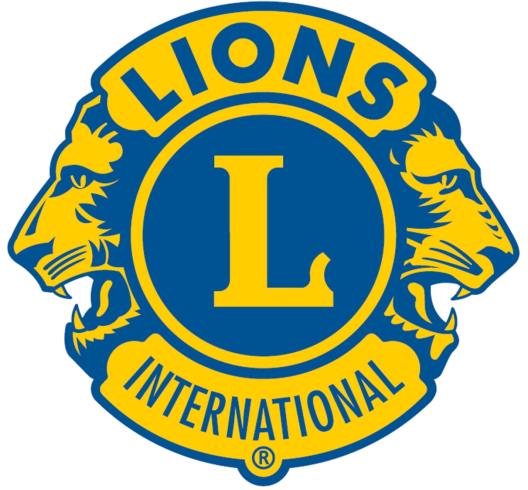 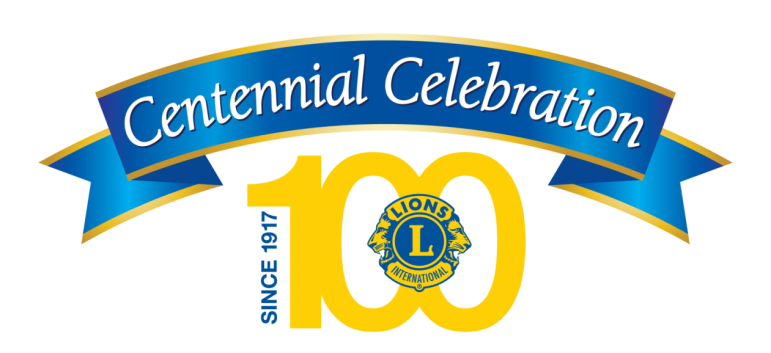 [Speaker Notes: Una volta Melvin Jones descrisse il logo Lions con queste parole: “Rappresenta un leone rivolto con orgoglio al passato, con fiducia in se stesso verso il futuro e che guarda in tutte le direzioni per rendere un servizio”. 

L'eredità di Lions Clubs è costituita dai tanti milioni di persone che hanno ricevuto beneficio dai service che i Lions hanno prestato in tutto il mondo. 

{click}

Mi auguro che la storia di Lions Club International vi sia piaciuta e che siate frementi di entusiasmo, come lo so io, di espandere il nostro service nei prossimi 100 anni dei Lions!]